Тема уроку. Теорія як вища форма наукових знань. Теорія хімічної будови органічних сполук О.М. Бутлерова. Явище ізомерії. Структурна ізомерія.
Основні положення теорії хімічної будови:
1.Атоми в молекулах органічних речовин  сполучені не безладно, а в певній послідовності, згідно їх валентності.
2.Властивості органічних сполук залежить не лише від якісного і кількісного складу, але й від послідовності сполучення атомів в молекулах та їх взаємного впливу один на одного.


Опираючись на ці положення, О.М. Бутлеров наголошував, що кожній речовині властива лише одна хімічна будова, а отже, тільки одна структурна формула.
Структурна формула – формула речовини, що відображає послідовність сполучення атомів у її молекулі.
Формули ідентичні для C5H12  - пентану
                       CH3                                     CH2     CH2
                                                                  CH3      CH2      CH3
          CH2      CH2

 CH3     CH2
У розробленій Бутлеровим Теорії пояснюється й таке важливе хімічне явище, як вплив атомів чи груп атомів на властивості речовин. Це положення й на неорганічні реч.
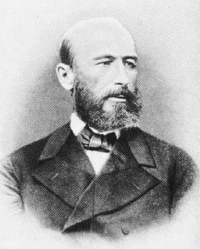 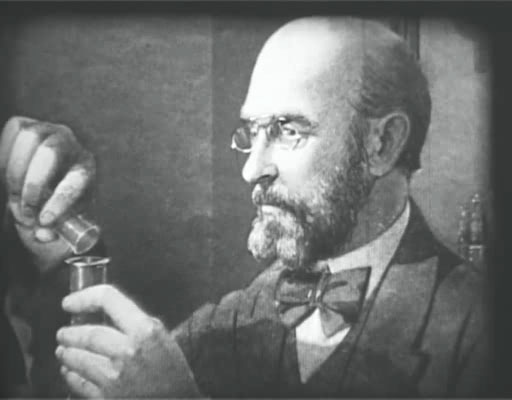 Явище ізомерії
Ізомерія- існування сполук, однакових за хімічним складом, але різних за будовою і властивостями.
Тут зображено структурні формули всіх можливих ізомерів перших п’яти представників гомологічного ряду насичених вуглеводнів: 1) метану CH4 , 2) етану C2H6 , 3) пропану C3H8 , 4) бутану C4H10 , 5) пентану С5H12
              
           CH4                                  СH3       CH3                          СH3       CH2                       СH3       CH2    CH2       СH3
       1)метан                       2)етан                      3) пропан                  4а) ізомер бутану
        
           СH3     CH     CH3              СH3       CH2    CH2       СH2   CH3                СH3      CH2     CH       СH3
                               
                     CH3                                                                                                                                                      СH3                    
           4б) ізомер бутану             5а) ізомер пентану                      5б) ізомер пентану       

CH3
                                                                           
                                                              CH3    C     CH3

                                                                        CH3
                                                                                       5в) ізомер пентану

Структурні формули алканів із вмістом Карбону від 1 до 5 атомів
Структурна ізомерія – ізомерія, зумовлена різною послідовністю сполучення атомів Карбону в молекулі.













Кулестрижневі моделі молекул
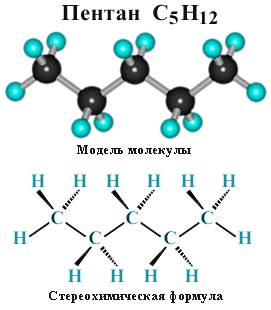 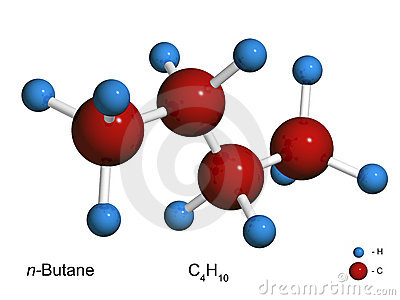 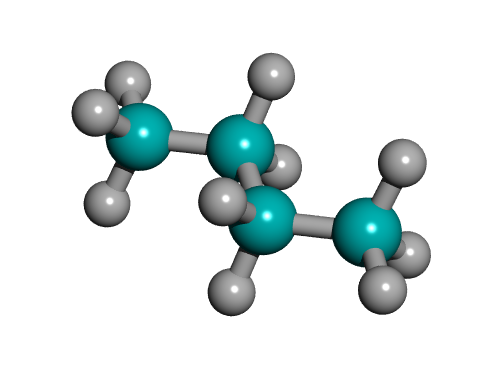 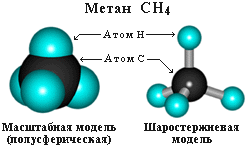 Гомологи - речовини з однаковим якісним складом,подібні за будовою і хімічними властивостями. За кількісним складом вони відрізняються один від одного на певну кількість груп –CH2 –. Цю групу називають гомологічною різницею. Гомологи, розташовані за зростанням їхньої відносної молекулярної маси, утворюють гомологічний ряд.
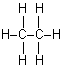 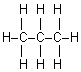 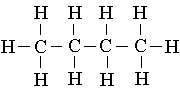